The South and West Pacific Centre
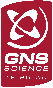 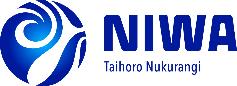 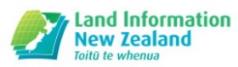 123,515,000 km2 of ocean
67,000,000 km2 outside national jurisdiction
39 countries and territories
~80% deeper than 3000 m
Includes the two deepest ocean trenches: 	Mariana Trench (10,994 m)	Kermadec Trench (10,047 m)
The South and West Pacific CentreData coverage
Based on Oct 2018 Gap analysis
SaWPaC mainly deep water ->
Seabed 2030 Phases
X     +     Y      +     Z         = 100%
Data
NOTin Grid
Map 
the 
Gaps
GEBCO_2014
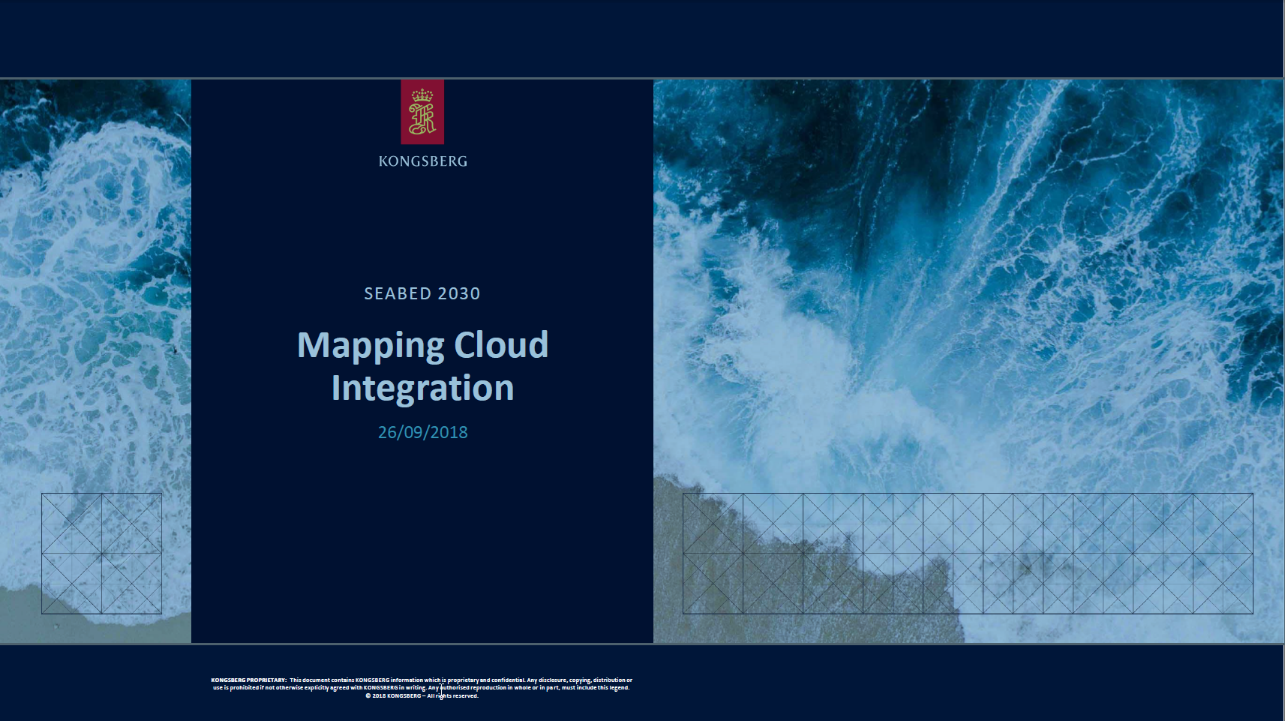 How to complete the GEBCO Grid?
Illustration: Marine Dep. Malaysia
Coordinate and inspire mapping expeditions/surveys
Global ocean mapping community
Vast amounts of data collected but yet NOT available for the GEBCO Grid (Y)
Build on SCRUM as GEBCO regional mapping model
Build on TSCOM for technical advances
Technology innovation
Human capacity development
Facilitate crowd sourced data
New mapping technologies
Seabed 2030  Preferred Data Flow
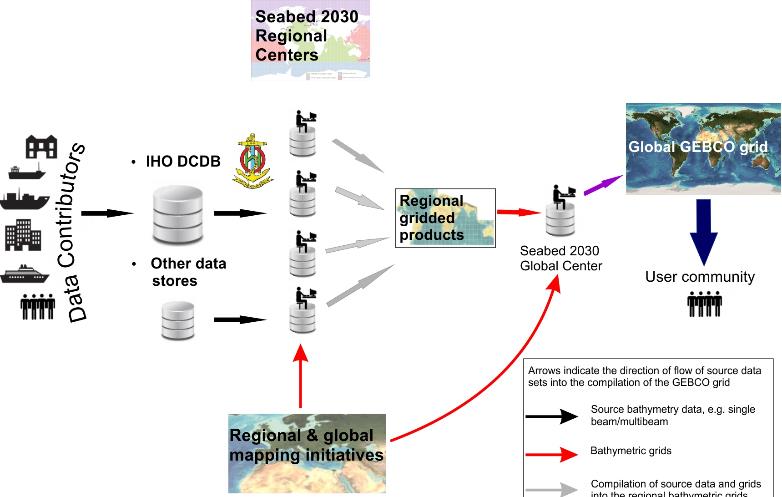 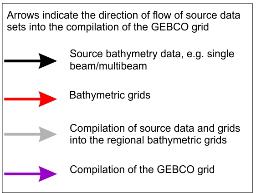 n
Other supported data flows
Data Sources
Options to submitting data directly to Regional or Global Centers:
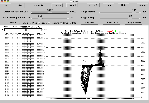 Raw & Processed 
Swath Files
Public data access (preferred)
Data forwarded to IHO-DCDB for archive and public access

Restricted data access
Data forwarded to IHO-DCDB for archive and restricted access

Private data access
Data not forwarded to IHO-DCDB, archived at Seabed 2030 Center
Usage restricted to only inclusion in GEBCO Products; 
no distribution of data
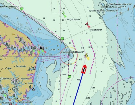 ENC xyz
Single-beam
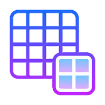 Gridded data
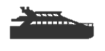 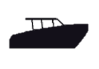 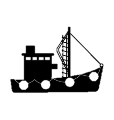 How you can get involved
Contribute data
Acquire data to fill gaps in coverage
Regional Mapping Committees
GEBCO Meetings
Spread the word!
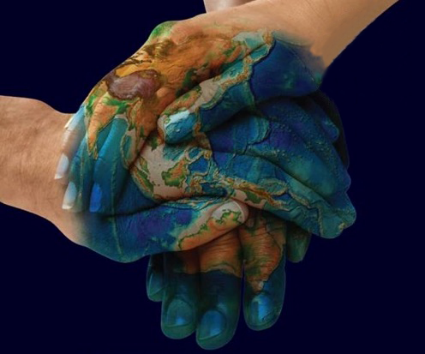 https://seabed2030.gebco.net
@seabed2030
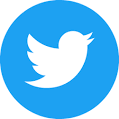 South and West Pacific Regional CenterMapping Committee Inaugural Workshop
Inaugural Seabed 2030 South and West Pacific Meeting

4-6 March 2019  - Wellington, New Zealand


All welcome!  

Establish Regional Mapping Committee
Identify sources of bathymetric data
Methods for data sharing and management
Identify upcoming voyages
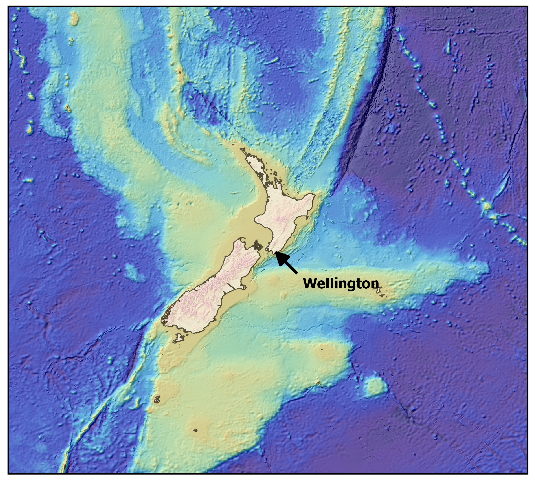 Register on seabed2030.gebco.net/pacific/

Contact me on pacific@seabed2030.org
Call to Action
Support data availability at Seabed 2030 target resolution

Facilitate legal availability at Seabed 2030 target resolution

Engage with Regional Centers or Global Center

Support & promote GEBCO activities & products
Key Documents
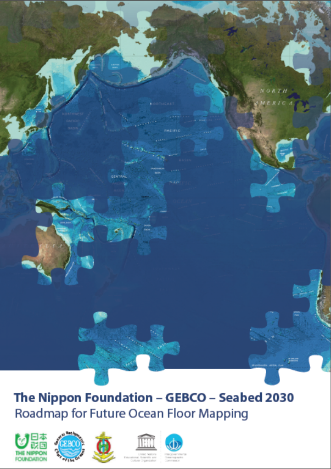 Technical paper
https://seabed2030.gebco.net/
doi:10.3390/geosciences8020063
10 year Business Plan
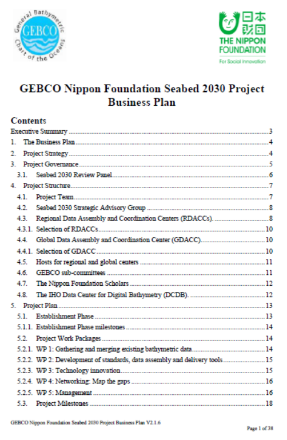 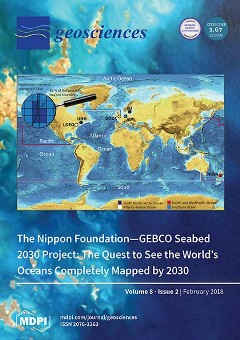 Roadmap
https://seabed2030.gebco.net/
Thank you!
pacific@seabed2030.org
Centre Head:
Geoffroy Lamarche
+64 21 1895 732
geoffroy.lamarche@niwa.co.nz
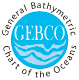 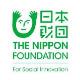 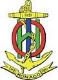 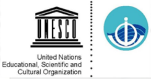 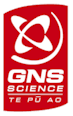 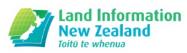 Break down of the source of data types that the GEBCO grid is based on